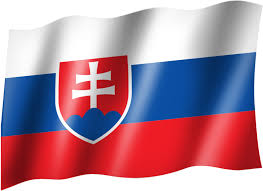 SLOVAKICUM
Slovakei
Hauptstadt: Bratislava (424 428 Einwohner)
Einwohnerzahl in Mio.: 5,5
Erstes Staatsgebilde: Großmähren (9. – 10. Jh.). 
Selbstständiger Staat: 1. 1. 1993 (durch die Teilung der             Tschechoslowakei)
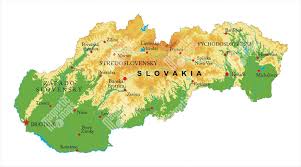 Slovakicum
studienbegleitende Ausbildung in slovakischer Sprache, Kultur und Landeskunde

deutschlandweit einmaliges Programm seit 2002

umfangreiche Kenntnisse in Sprache und Kultur 

Veranstaltungen zur Kultur- und Landeswissenschaft

Vorkenntnisse sind nicht erforderlich

EXKURSION in die Slowakei (Sommersemester)
Slovakicum
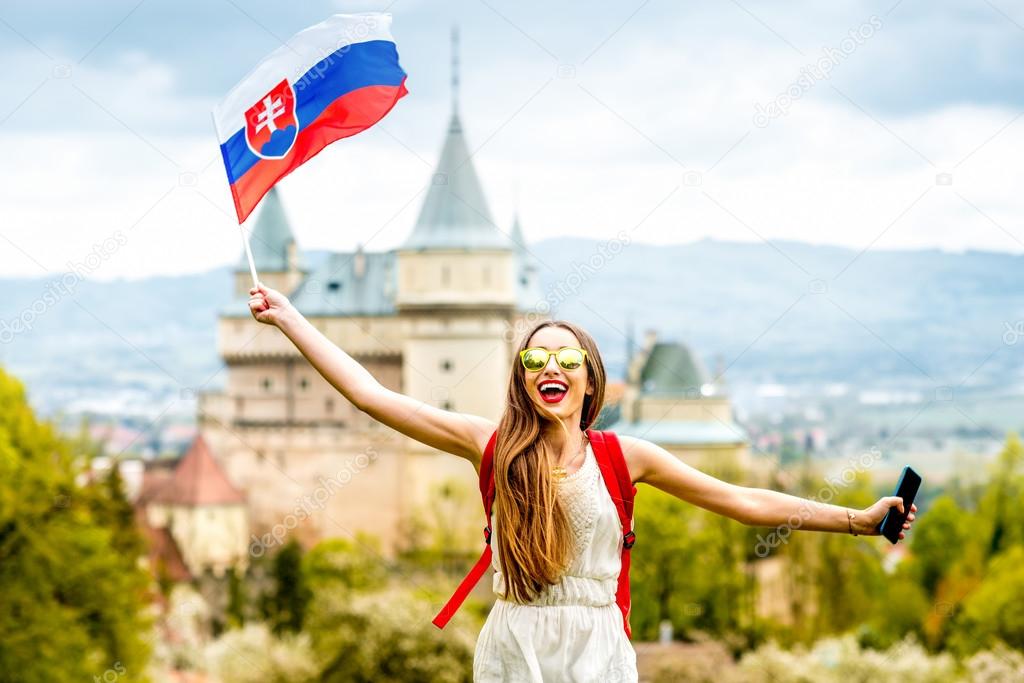 Slovakisch:
westslavische Sprache, 
indogermanische Sprach-
familie 

Wintersemester
2020/2021:

Grundkurs I (4 SWS)
Praktische Phonetik
Lektürekurs
Landeskunde
Schreibtraining
Systematische Grammatik
Deutsch-slovakische Übersetzung
Zertifikat UNIcert
UNIcert Basis

Grundkurs Slovakisch I, 4 SWS
Grundkurs Slovakisch II, 4 SWS

nach insgesamt 8 SWS

UNIcert I

UNIcert Basis +

Systematische Grammatik, 2 SWS
Konversation und Hörverstehen, 2 SWS
Leseverstehen und schriftlicher Ausdruck, 2 SWS

nach insgesamt 6 SWS
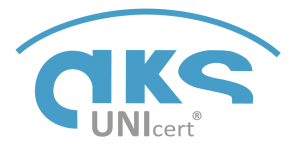 Slovakisch – Verwandschaft mit anderen slavischen Sprachen
Einzigartigkeit der slovakischen Sprache
Sommerschule in Bratislava
Studia Academica Slovaca – 
     Zentrum fur Slovakisch als Fremdsprache
Comenius Universität Bratislava
kostenlose Teilnahme
3 Wochen im August

Sprachkurse
Vorträge 
Ausflüge
Workshops
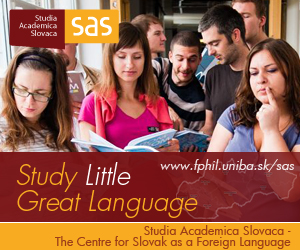 Hauptstadt Bratislava
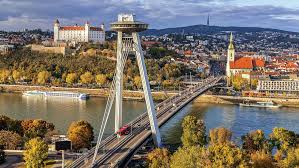 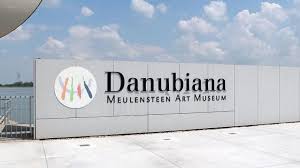 Most SNP
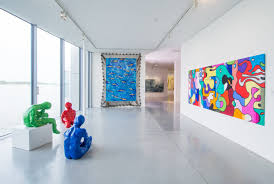 Bratislavský hrad
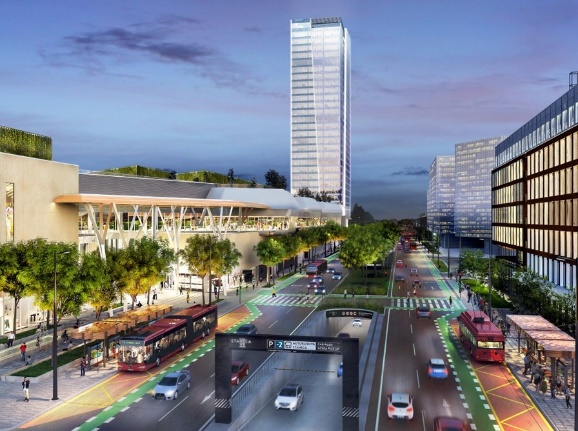 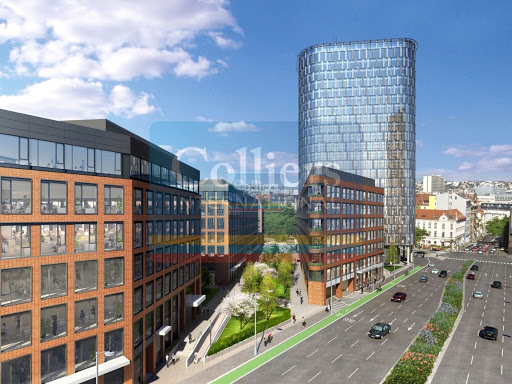 Galéria Danubiana
Bulvár Nivy
Twin Tower
Politik
Politisches System: parlamentarische Demokratie
Präsidentin: Zuzana Čaputová
Premierminister: Igor Matovič
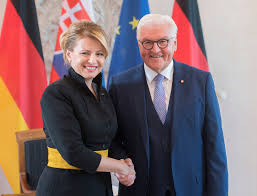 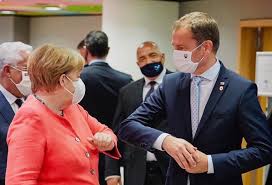 Igor Matovič
Zuzana Čaputová
Landeskunde
Bruttoinlandsprodukt (BIP) pro Kopf (2019): 
    22 896 €
ESET: gegründet 1992 in Bratislava 
ist ein globaler Entwickler und Hersteller von   sicherheitstechnischen Softwarelösungen

Weltrekord für ESET:
    60  VB100 Awards
    des renommierten                                                      
    Fachmagazins Virus Bulletin
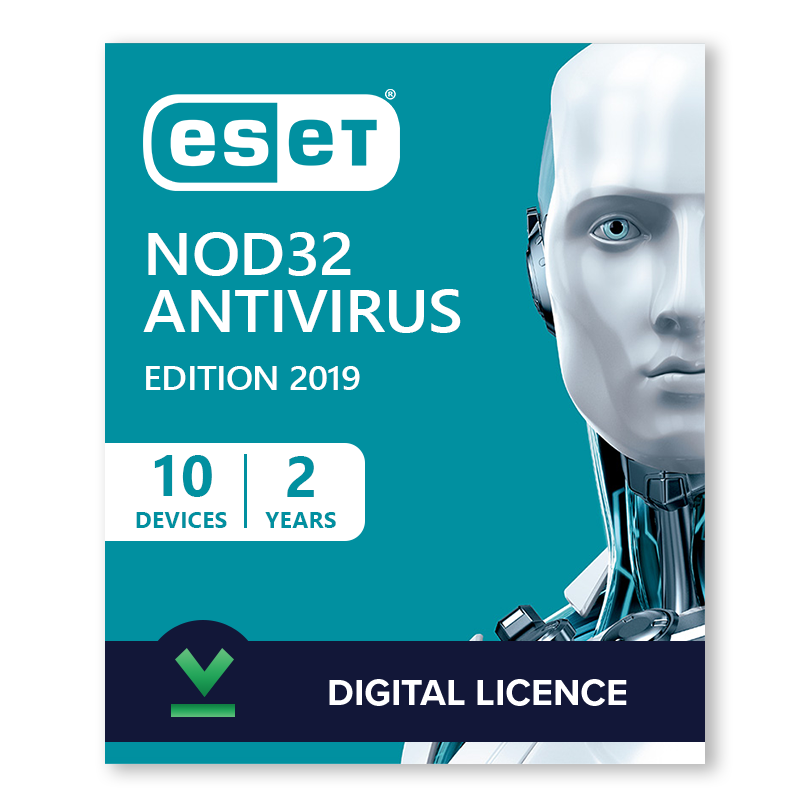 Autoland
Slovakei - die weltweit höchste Pro-Kopf-Produktion von      Fahrzeugen
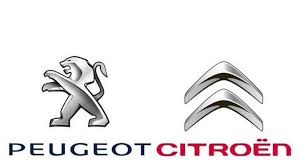 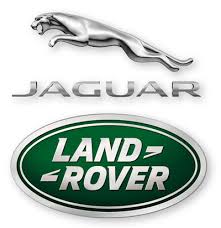 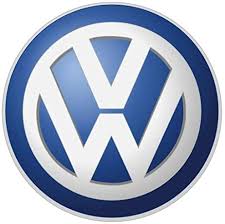 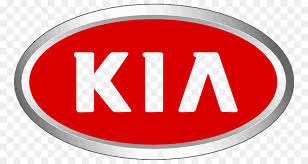 Deutsche Unternehmen in der Slovakei
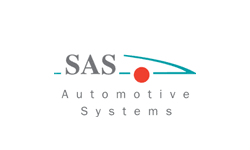 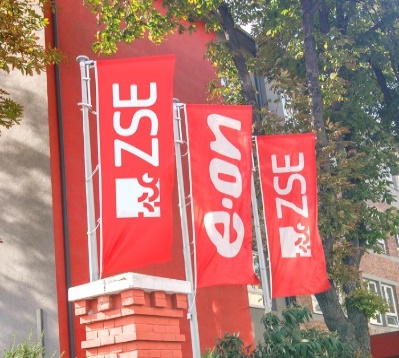 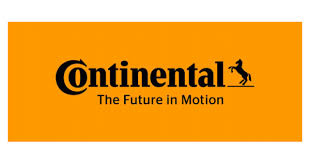 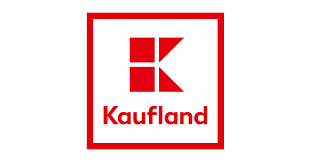 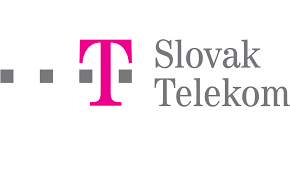 Tourismus
9 Nationalparks
mehr als 100 Burgen
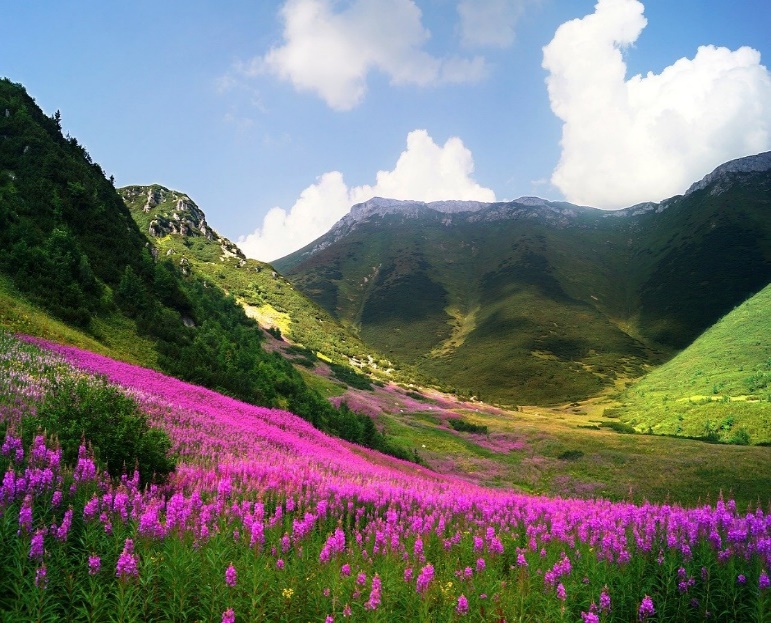 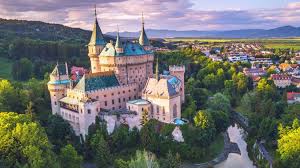 Vysoké Tatry
Bojnický zámok
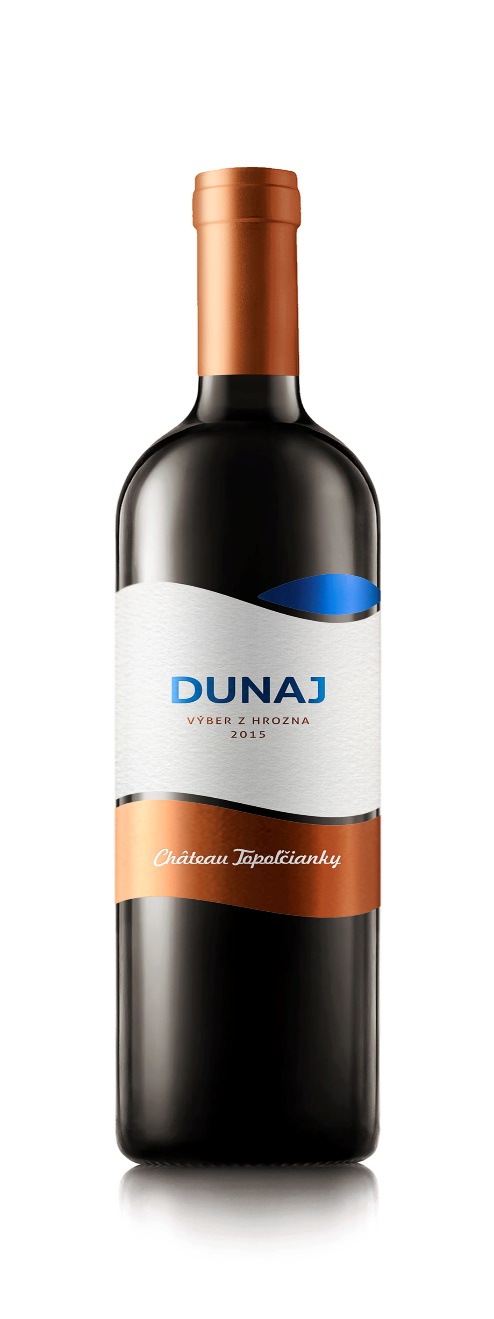 Gastronomie
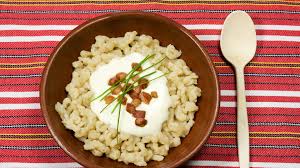 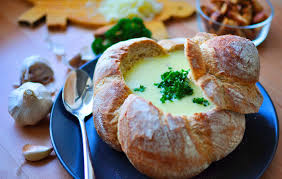 Cesnačka
Bryndzové halušky
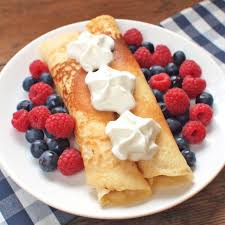 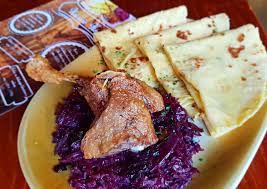 Palacinky
Kačica a lokše
Slovakicum Universität Regensburg
AHOJ!
















Kontakt:
slovakicum@ur.de
Renata.Pavlova@sprachlit.uni-regensburg.de
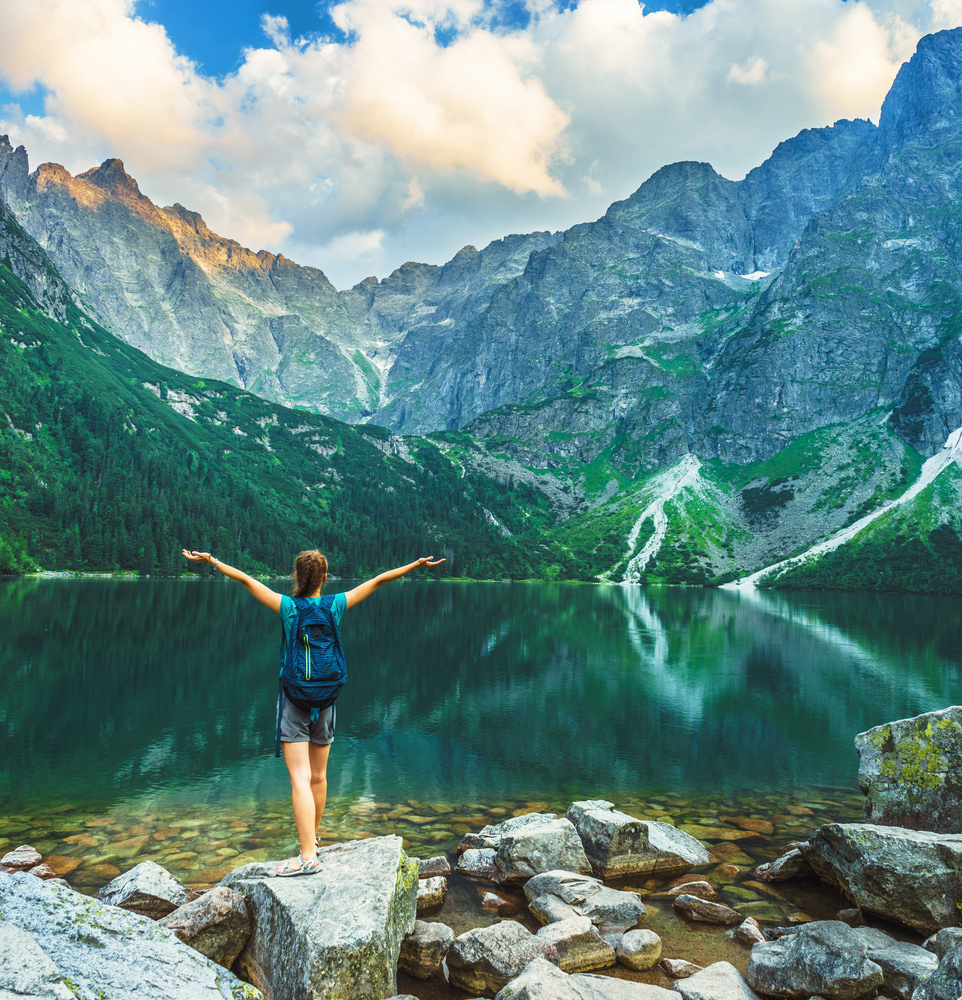